Облік страхових платежів
Бухгалтерський облік
Порядок бухобліку таких витрат залежить від виду майна та напряму його використання підприємством. Так, витрати на страхування: 
 - основних засобів (далі – ОЗ) загальновиробничого призначення – це загальновиробничі витрати (п. 15.4 П(С)БО 16);
- майна загальногосподарського використання – адміністративні витрати (п. 18 П(С)БО 16);
-  ОЗ, що використовуються для збуту, а також продукції та товарів під час їх транспортування або зберігання – це витрати на збут (п. 19 П(С)БО 16); 
- ОЗ, що не використовуються в господарській діяльності (аналог невиробничих ОЗ у податковому обліку) – це інші витрати операційної діяльності.
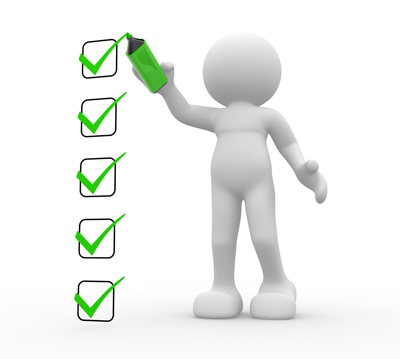 Страхові платежі зазвичай сплачуються періодично. Тому в разі їх сплати авансом до складу витрат певного звітного періоду слід включати лише суму, сплачену саме за цей період (п. 9.2 П(С)БО 16). Наприклад, у травні заплатили авансом за три літні місяці 30 000 грн. Цю суму не відображаємо у складі витрат травня, а до витрат за червень, липень та серпень включаємо по 10 000 грн.
У разі періодичної сплати страхових платежів проведення будуть такими.
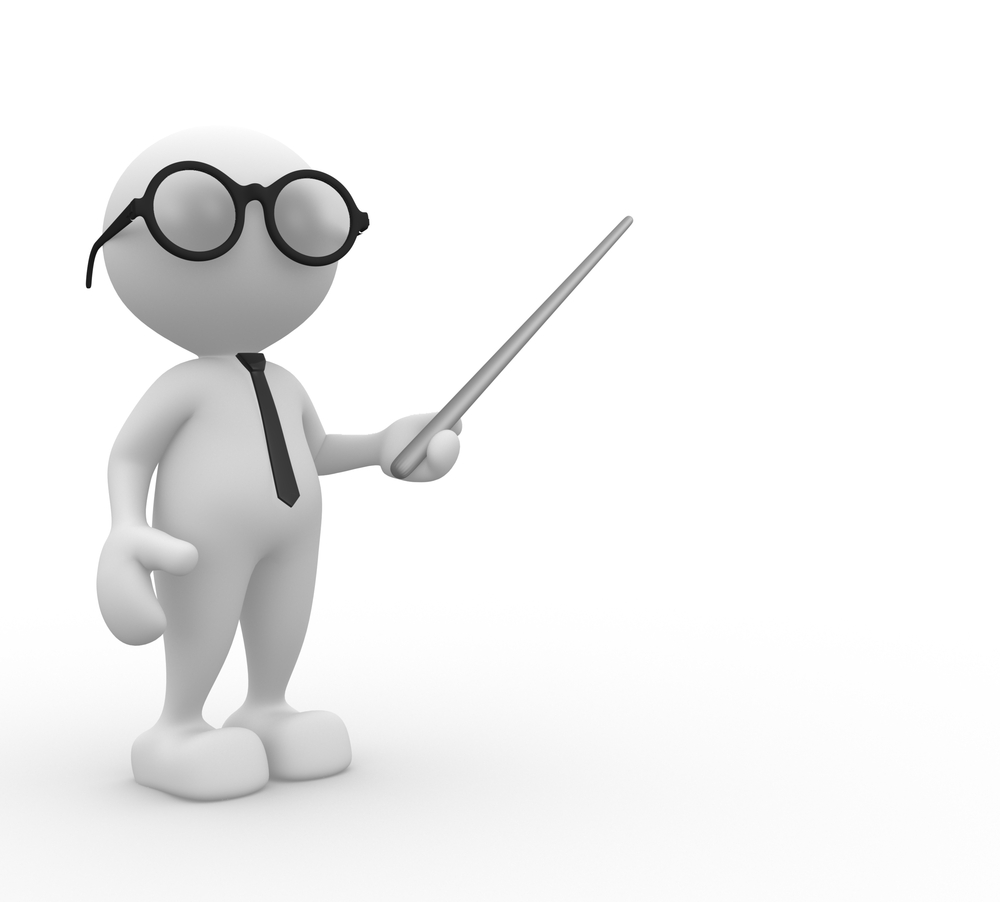 Нарахування періодичних страхових платежів: 
Дт 91, 92, 93, 94 – Кт 655                     « Розрахунки за страхуванням майна». 
Сплата страхових платежів:
 Дт 655 – Кт 311.
У разі авансової сплати проведення будуть іншими.
Авансова сплата за кілька періодів: 
Дт 655 – Кт 311.
 
Відображення страховіх платежів у складі витрат майбутніх періодів: Дт 39 – Кт 655. 

Віднесення частини сплаченого авансу до складу витрат звітного періоду: 
Дт 91, 92, 93, 94 – Кт 39.
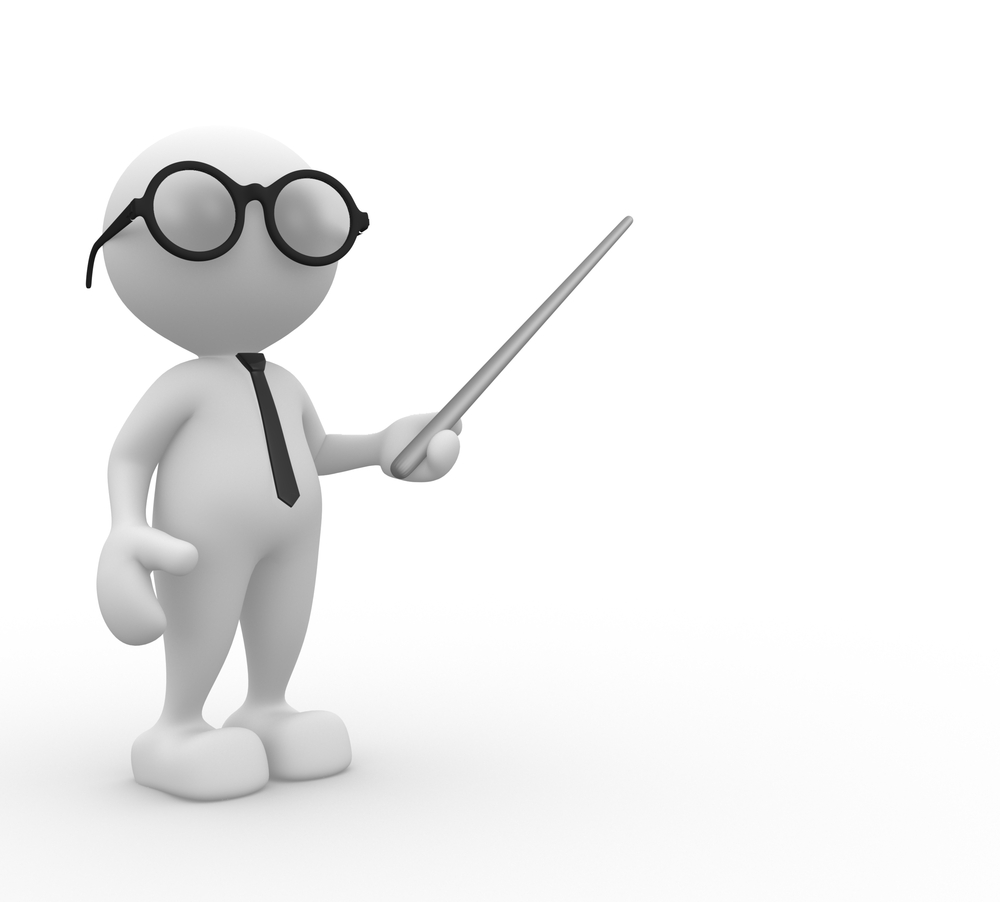 Суми страхових платежів відображаються у відповідних рядках декларації з податку на прибуток – залежно від напряму використання застрахованого майна в господарській діяльності (для загальновиробничих потреб, адміністративних чи з метою збуту продукції). Крім того, підприємство-страхувальник заповнює специфічний додаток ВС, у якому вказує реквізити страховиків, з якими укладено договори страхування, суми нарахованих та сплачених страхових платежів за звітний період.